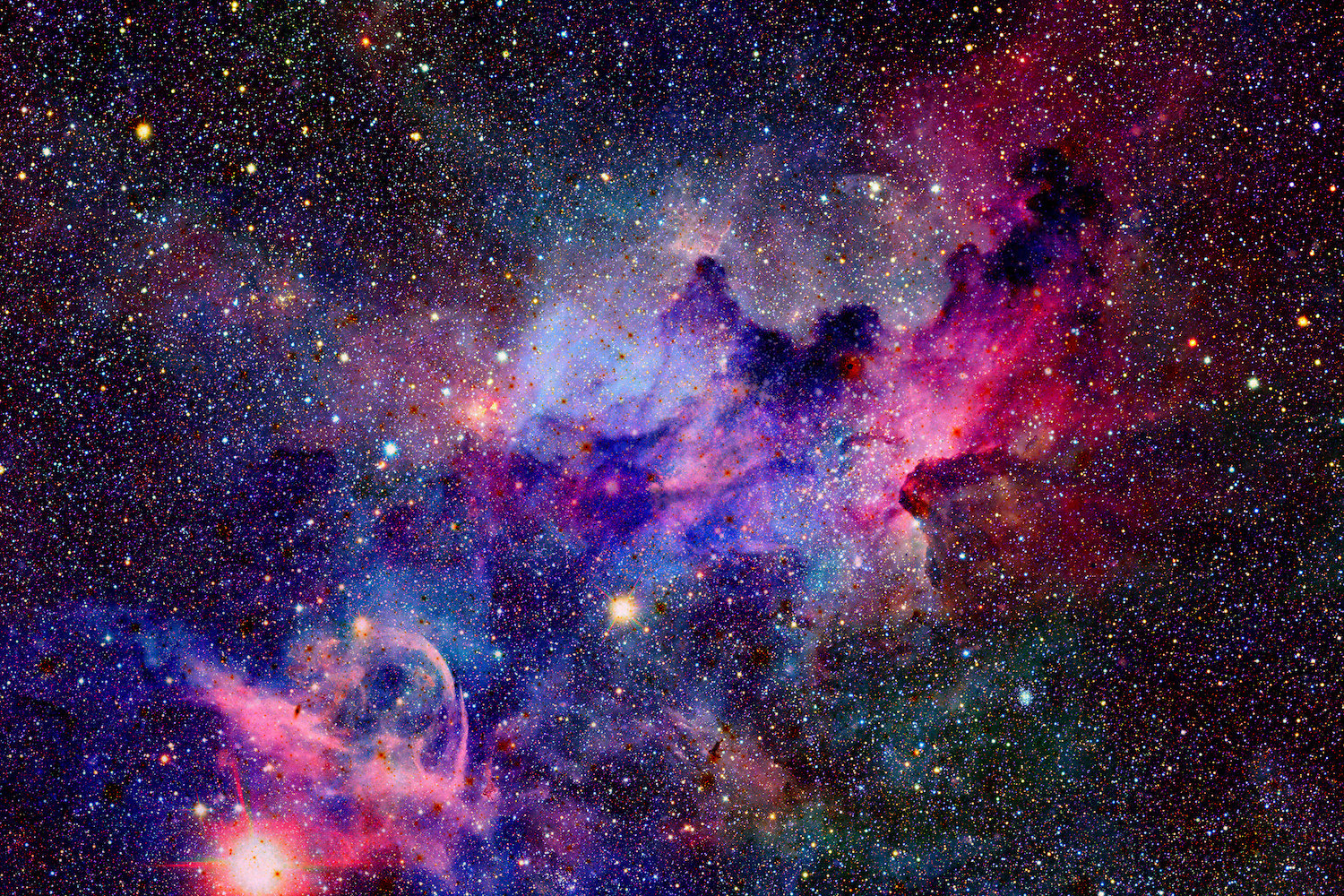 Space - Knowledge Organiser – EYFS Term 3
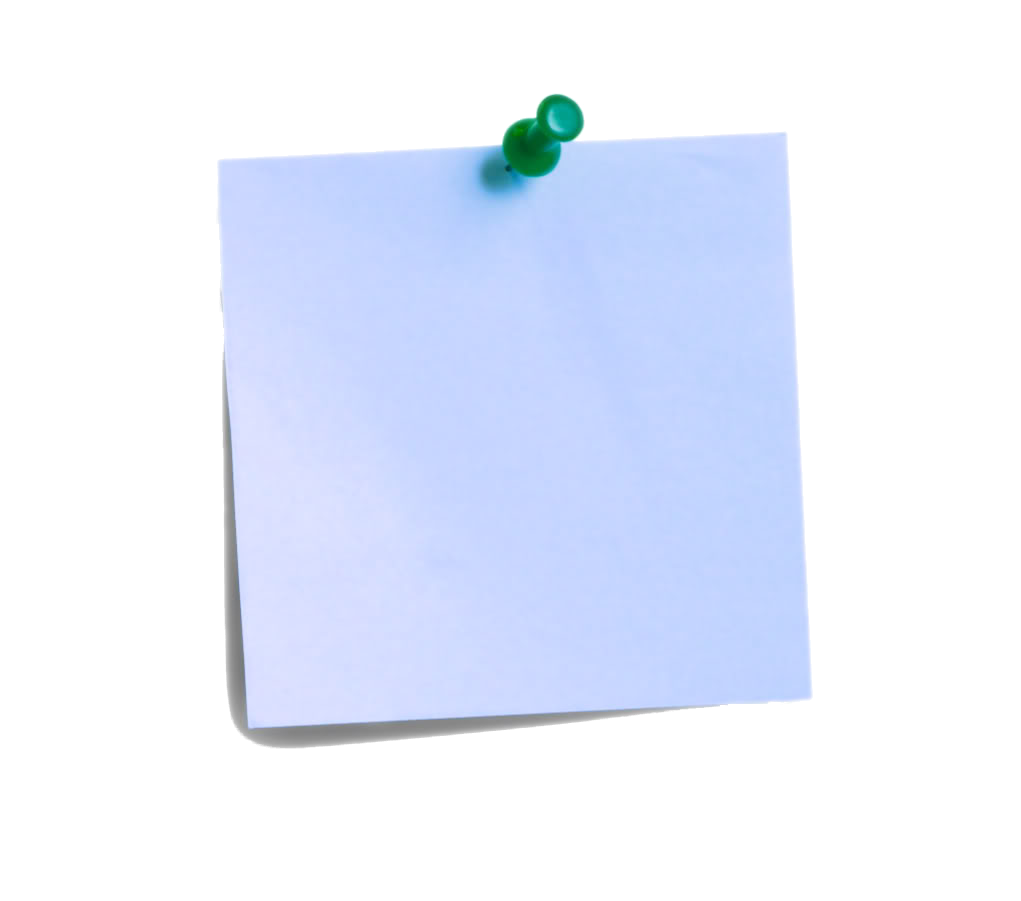 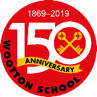 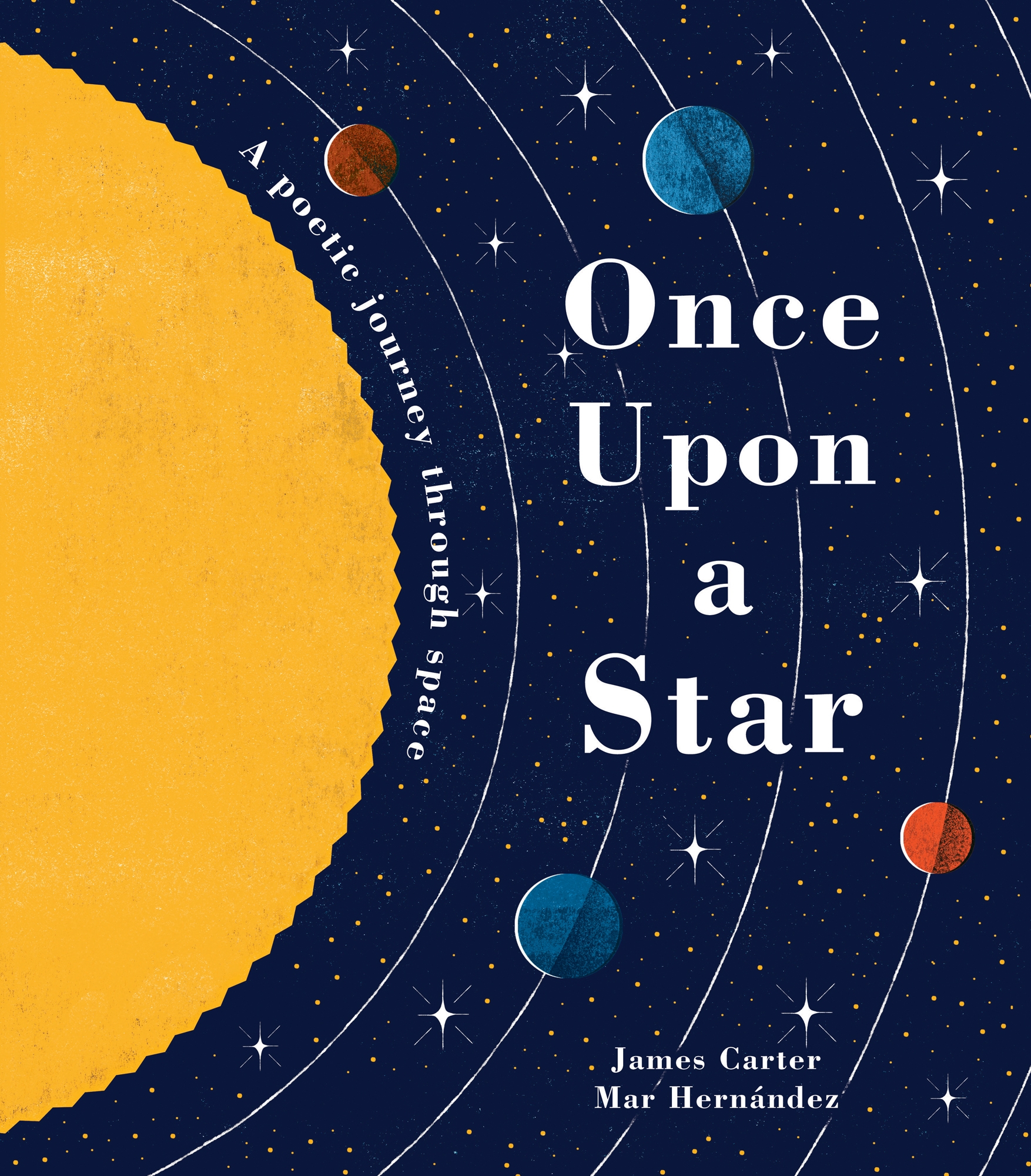 Key Vocabulary
Galaxy
Solar System
Astronaut
Comet
Asteroids
Earth
Space
Rocket
Satellite 
Sun
Moon
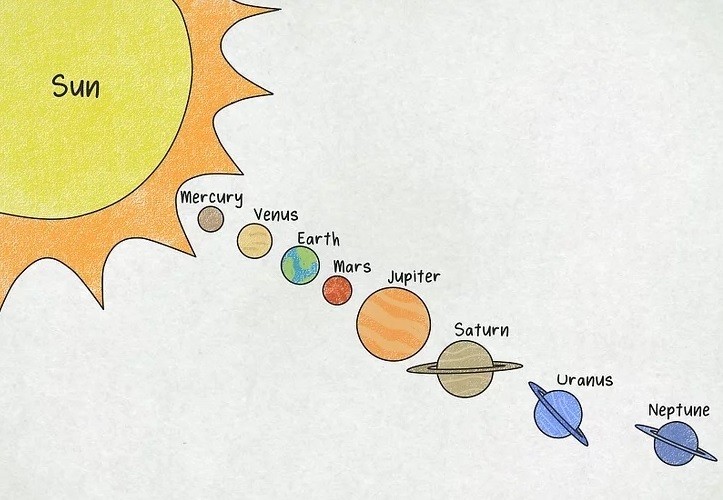